Reunião Colégio de Presidentes do Sistema Confea/Crea e Mútua
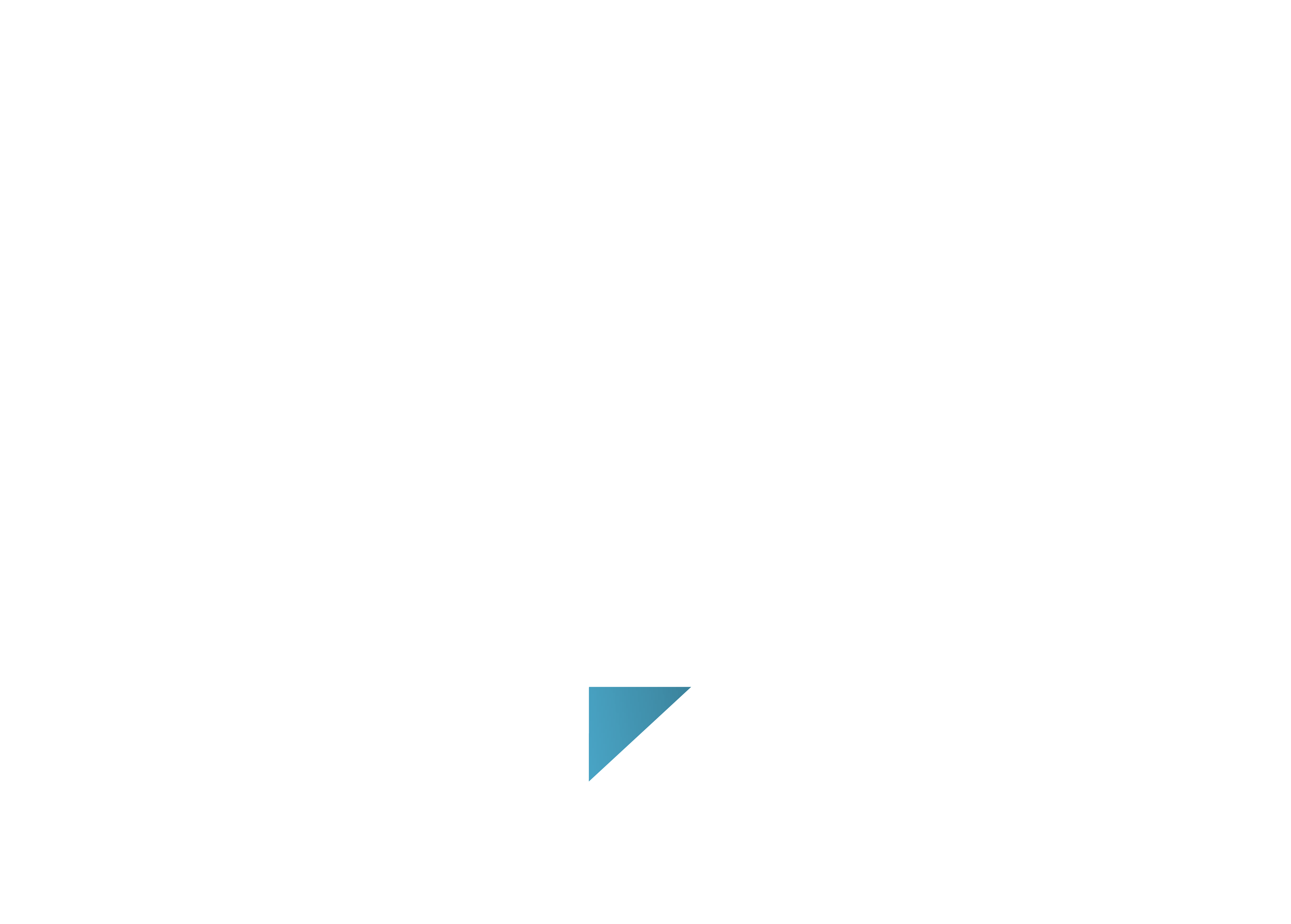 Belo Horizonte (MG)
1º, 2 e 3 de agosto de 2018
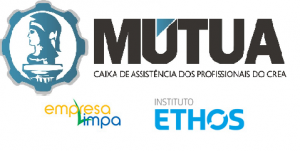 Mútua adere ao Pacto Empresarial pela Integridade e Contra a Corrupção
O Pacto é um compromisso voluntário, que pode ser assumido por empresas privadas e públicas, comprometendo-se a divulgar a legislação brasileira anticorrupção para seus públicos.
Realizados estudos para a criação do benefício Tecnologia Assistiva (PIM)* Para homologação do Confea
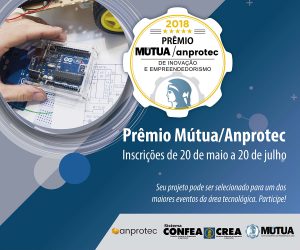 Prêmio Mútua Anprotec de Inovação e Empreendedorismo:
40 inscritos – Premiação na Soea
Mútua Premia (projetos desenvolvidos com recursos dos benefícios da Mútua: Inovação, Energia Renovável e Propriedade Intelectual)
74 inscritos – Premiação na Soea
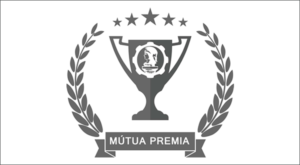 Apoio tecnológico para os Creas*Termo de Cooperação com PI  P
- Apoio aos Creas com vistas à participação na 75ª Soea P- Suporte na organização e realização da Soea,juntamente com o Confea e o Crea-AL P- Apoio ao Contecc 2018 P
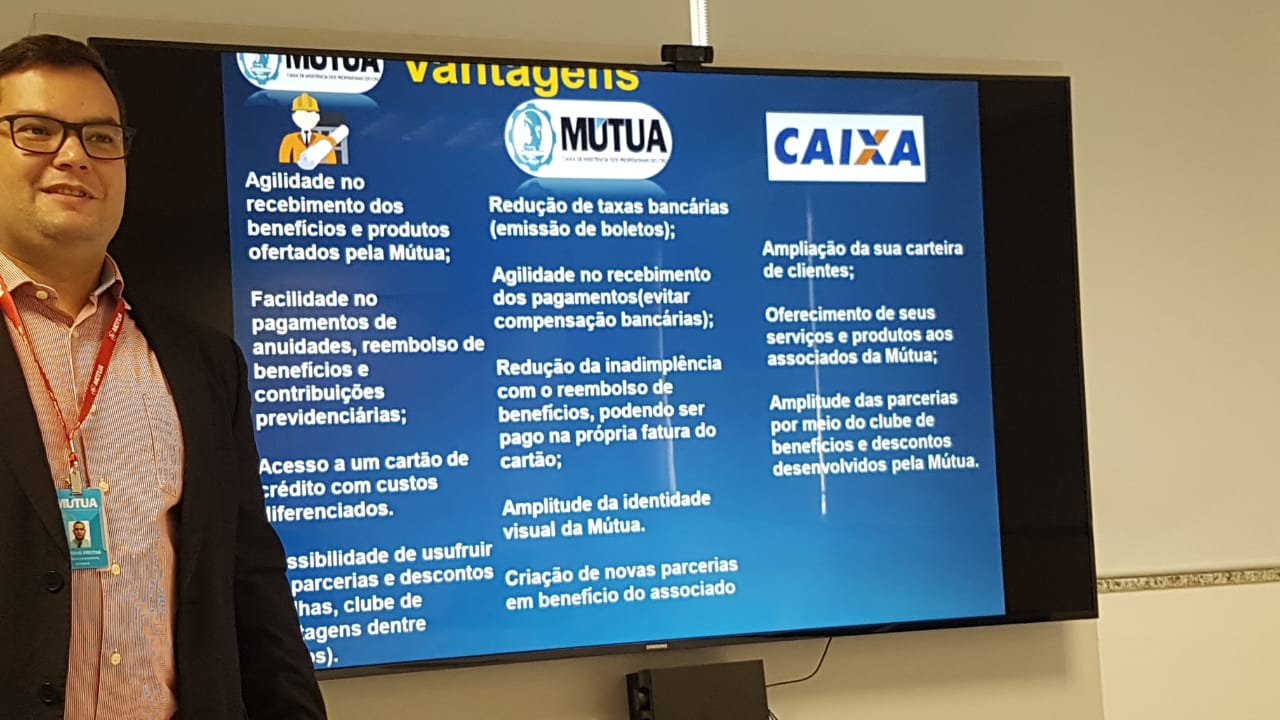 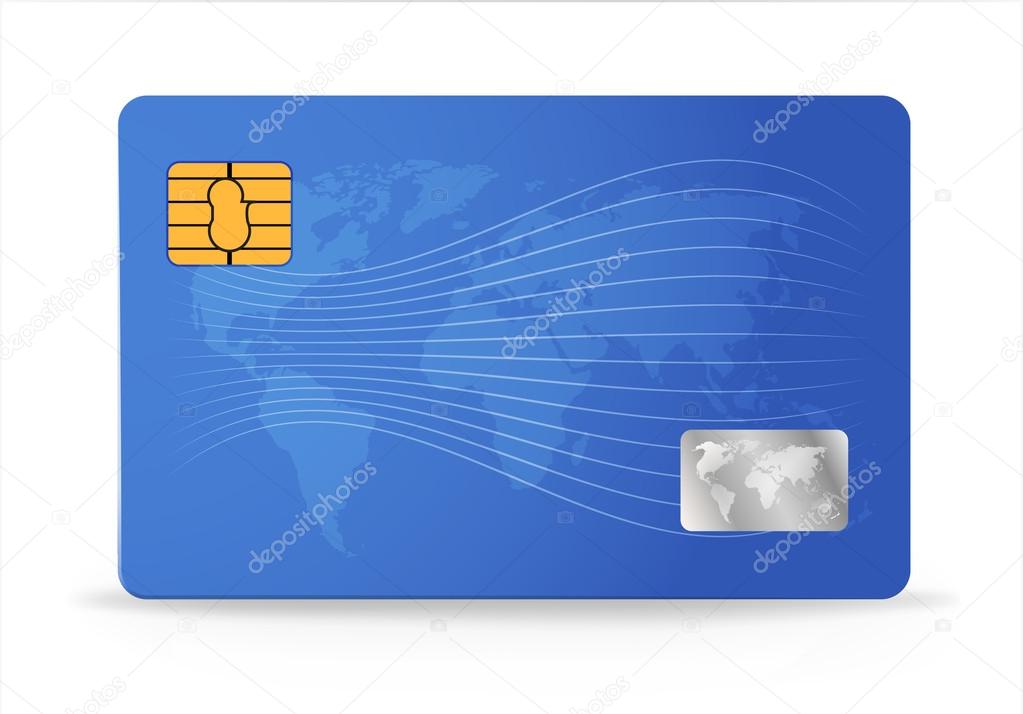 Estudos para a criação do Cartão de Crédito Mútua (parceria Mútua e CEF)
Benefícios reembolsáveis
Total benefícios concedidos
Valor benefícios concedidos
Ano
2015
5.063
R$127.858.767,77
5.307
R$136.211.901,68
2016
R$ 191.433.245,42
2017
6.590
2018
4.625
R$ 141.640.436,50
2018: 01/01/18 a 31/07/2018
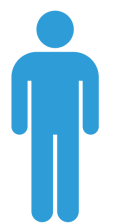 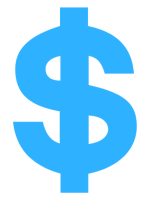 Benefícios reembolsáveis em 2018
Benefícios reembolsáveis /2018
Benefícios sociais - 2018
Receitas
2015  2016  2017  2018
2018: até maio
Despesas
2015  2016  2017  2018
2018: até maio
Receitas x Despesas
2015 - 2016 - 2017
24,76%
21,17%
19,73%
Regimento da Mútua “Art. 69. Para garantia das obrigações, a Mútua constituirá, além de reservas técnicas, fundos especiais e provisões, conforme previsto nas notas técnicas atuariais.
§ 1º Fica estabelecido o percentual de 30% da arrecadação consolidada, visando prover as despesas de custeio”.
Fonte: Balancete de verificação.
Receitas e despesas
janeiro a maio 2018
As despesas de custeio são 27,09% do percentual das receitas
DIRETORIA EXECUTIVA
Eng. civ. Paulo Roberto de Queiroz Guimarães 
Presidente

Eng. civ. Jorge Roberto Silveira
Diretor de Benefícios

Eng. civ. Gerson de Almeida Taguatinga
Diretor Financeiro

Eng. civ., mec. e Seg. Trab. Julio Fialkoski
Diretor Administrativo

Eng. civ. Marcelo Gonçalves Nunes de Oliveira Morais
Diretor de Tecnologia